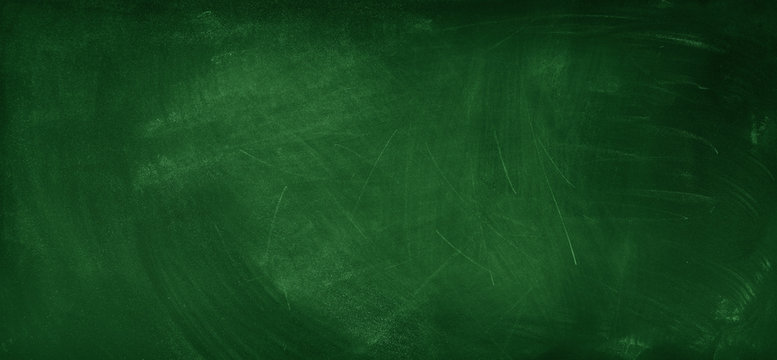 グシャの世界史探究授業　魏晋南北朝②
北朝、南朝
遊牧民はどのように中国を統治したのか？
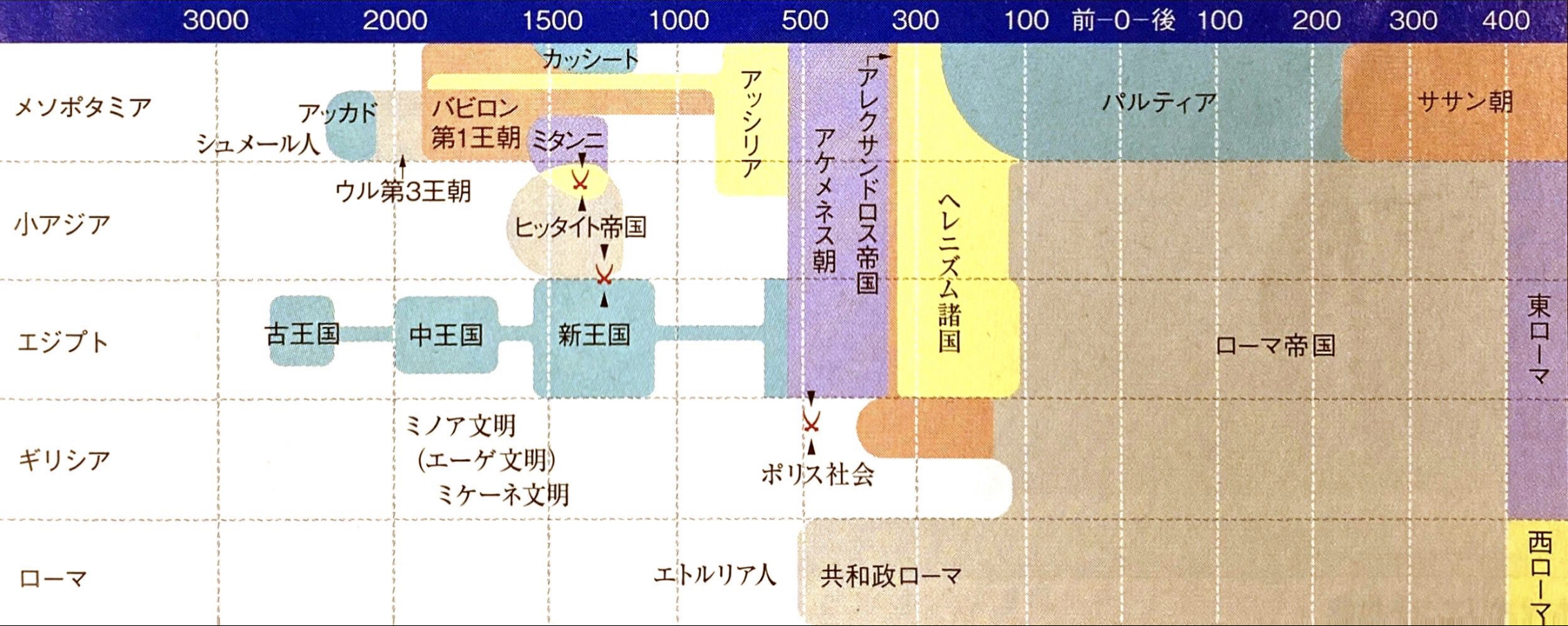 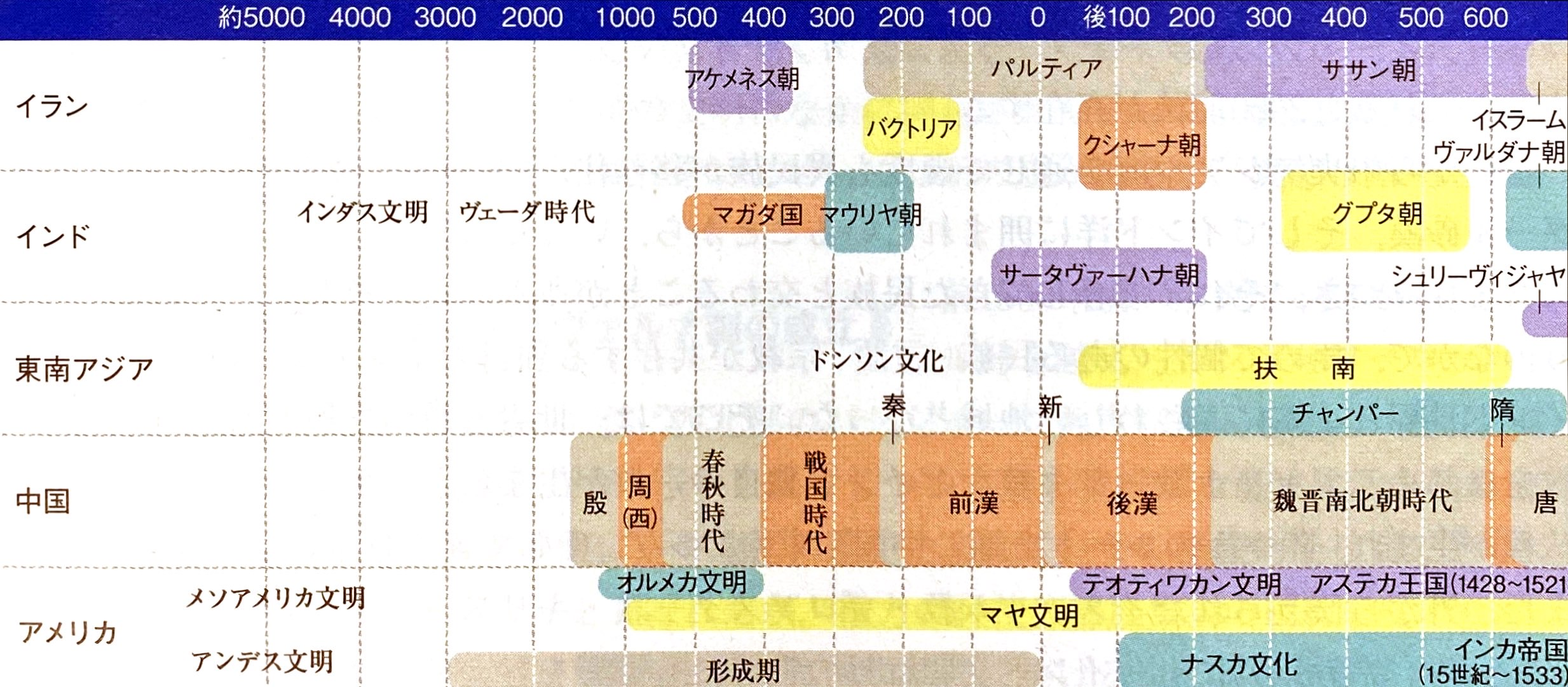 今回
出典：『詳説世界史研究』山川出版社
魏晋南北朝
北朝
西魏
北周
隋
五胡
十六国
北魏
三国時代
東魏
北斉
後漢
西晋
南朝
東晋
梁
陳
宋
斉
鮮卑族
●●氏
拓跋氏
●●氏
●●氏
北魏を建国
北魏
五胡十六国
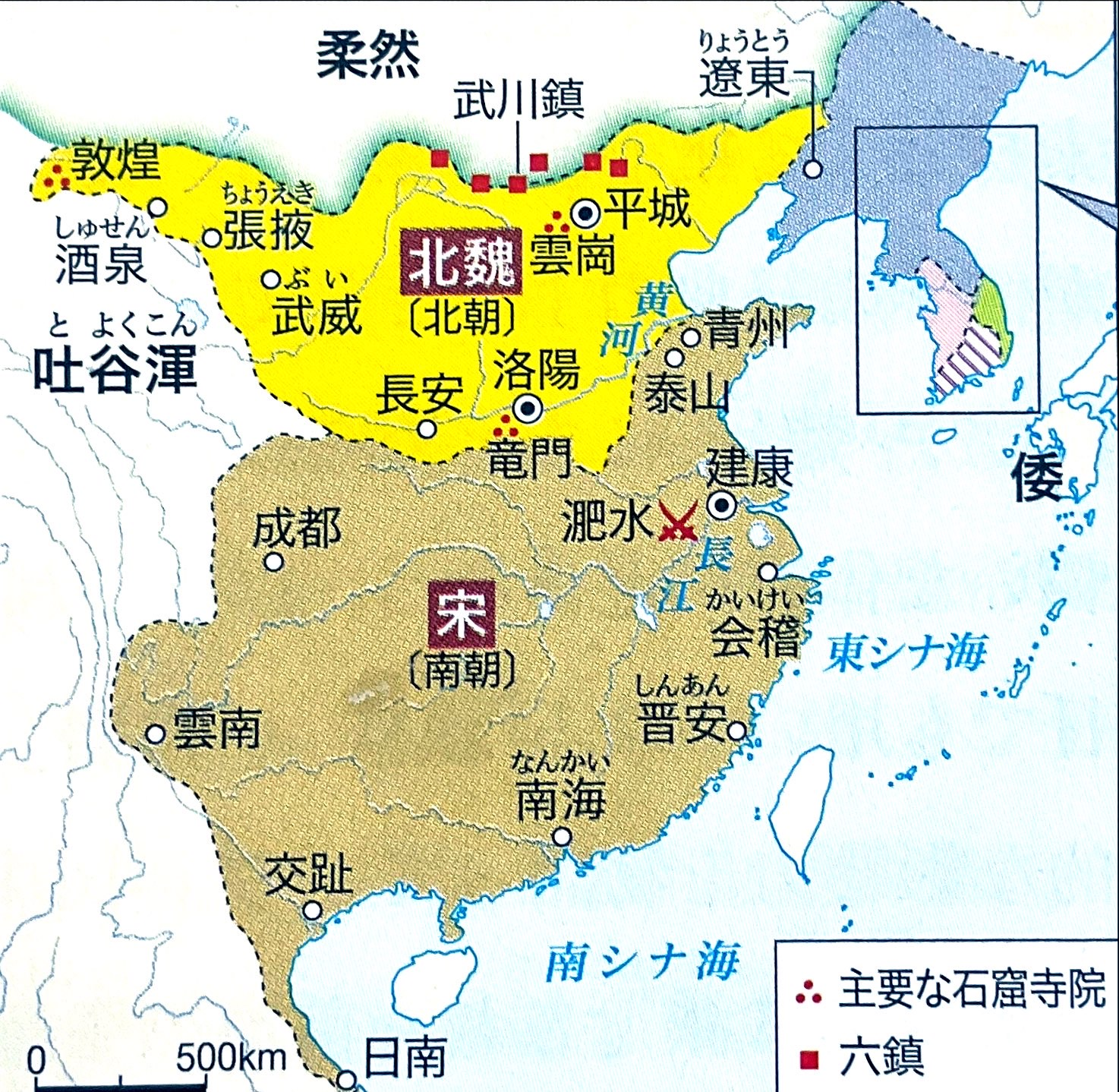 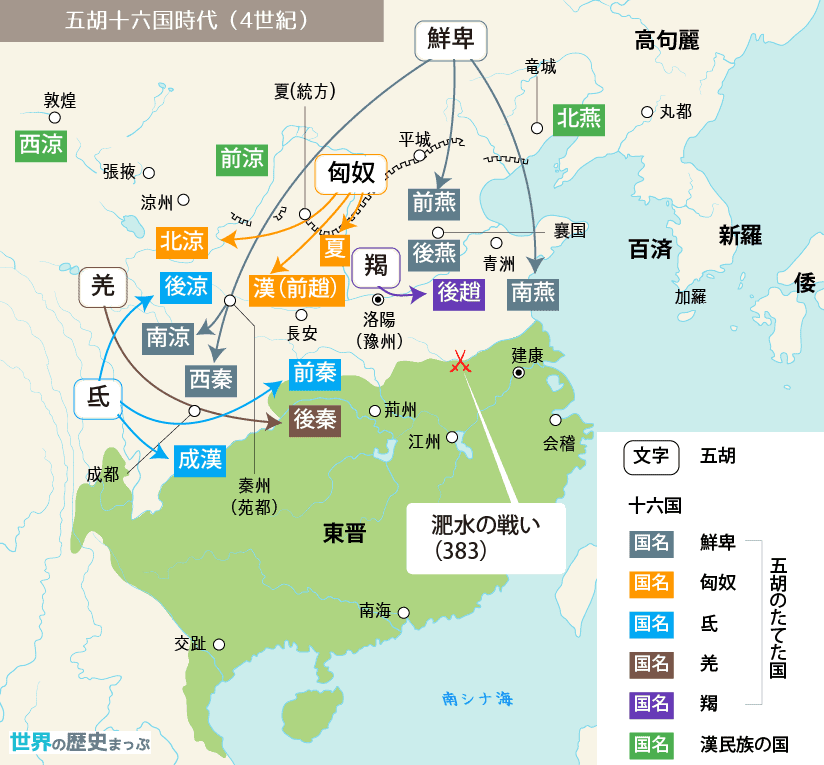 出典：『詳説世界史探究』山川出版社
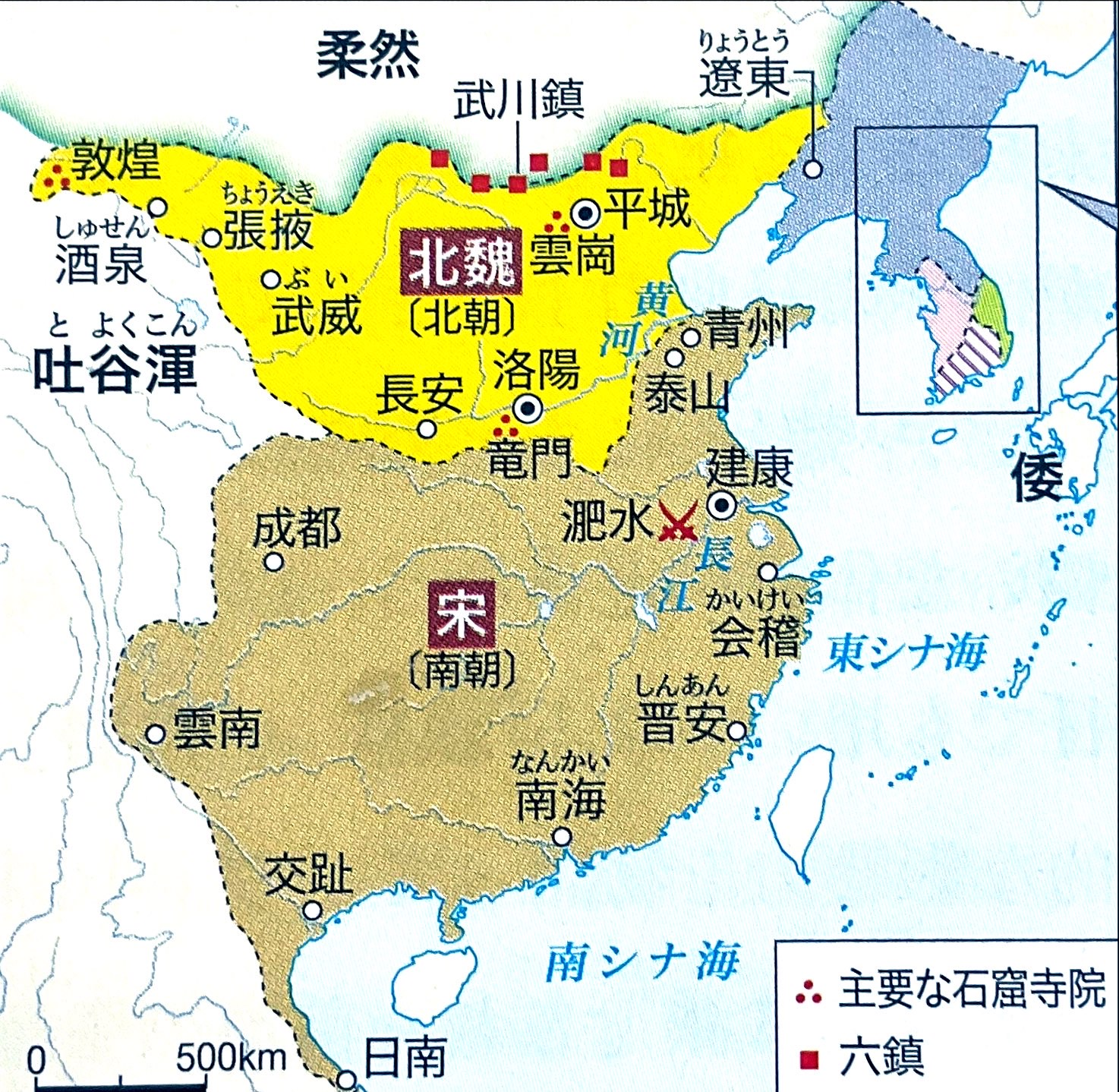 平城
（旧都）
洛陽
（新都）
出典：『詳説世界史探究』山川出版社
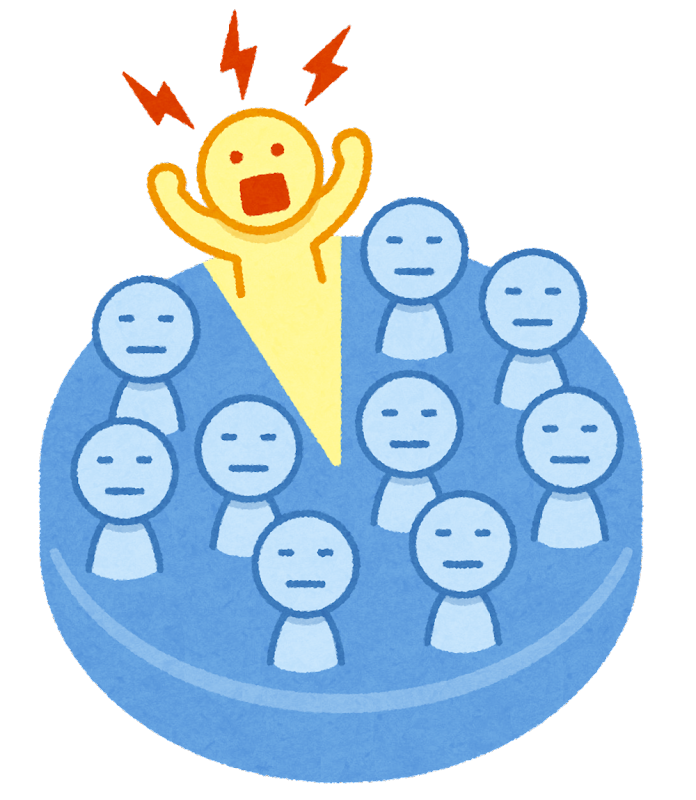 少数派より多数派に
合わせたほうが無難
遊牧民
少数派
漢化政策
・遊牧民の伝統衣装禁止
・中国語の使用
・異民族間の結婚推奨
・中国風貴族制度
etc.
漢民族
多数派
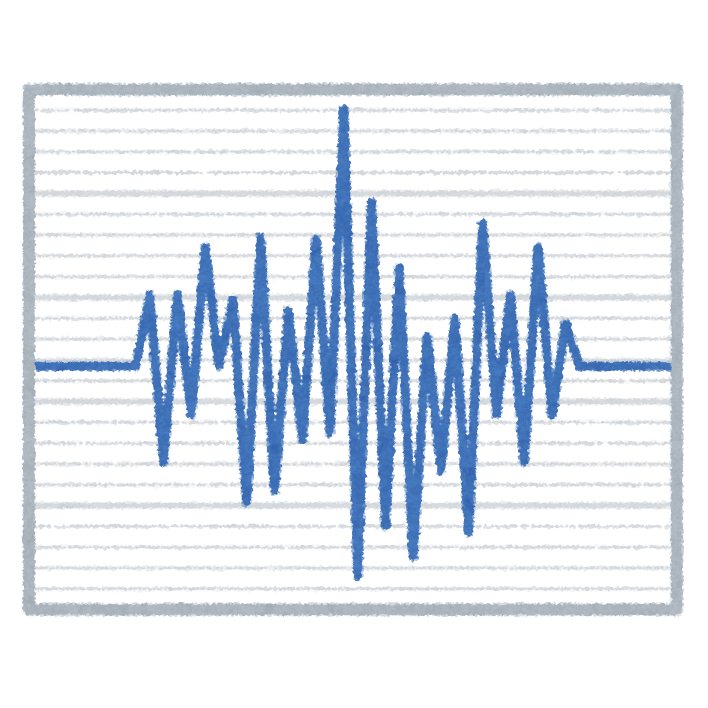 国内を安定化
北魏の漢化政策に対して・・・
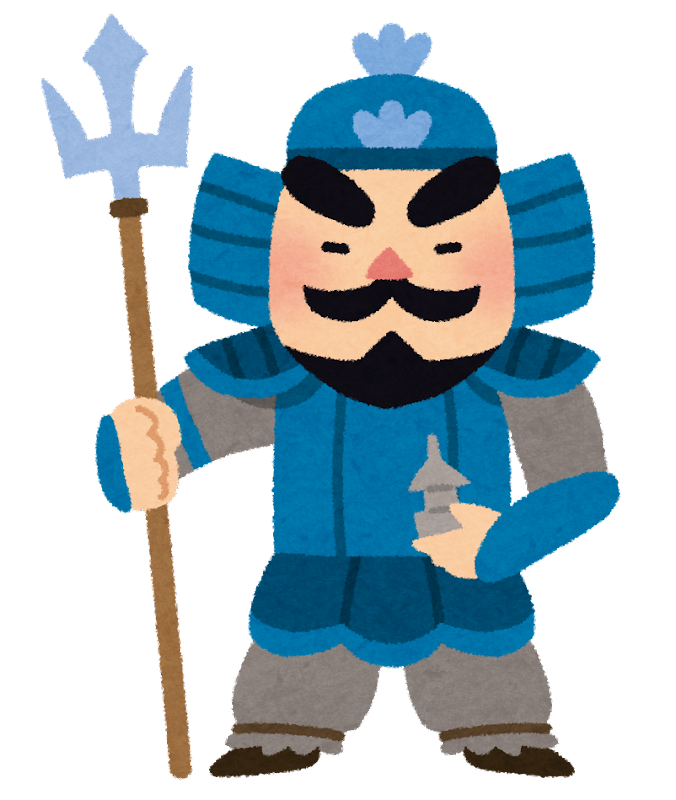 遊牧文化を捨てるのは恥だ！
六鎮
６つの対柔然の防衛線
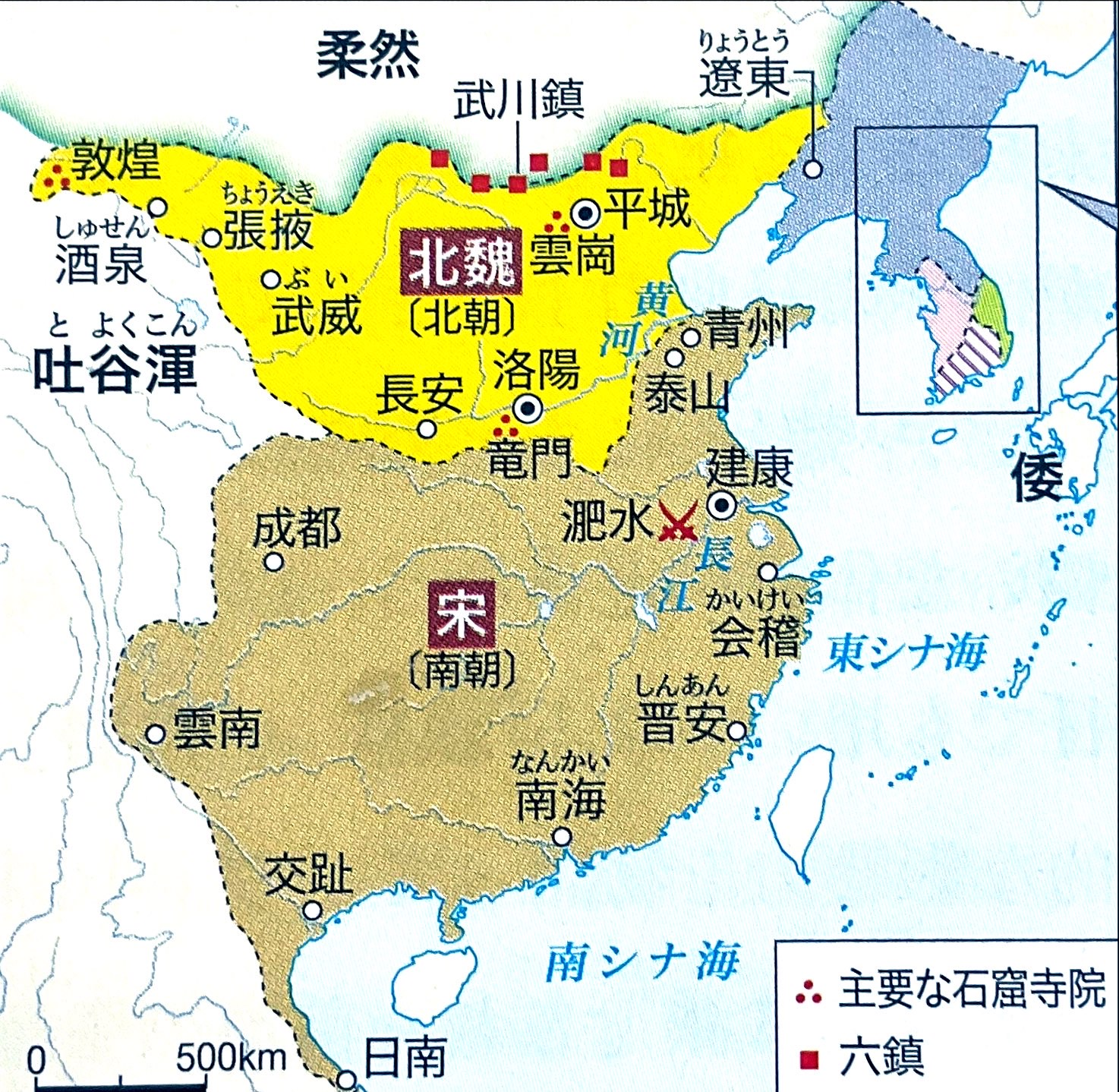 六鎮の武人
（遊牧民出身）
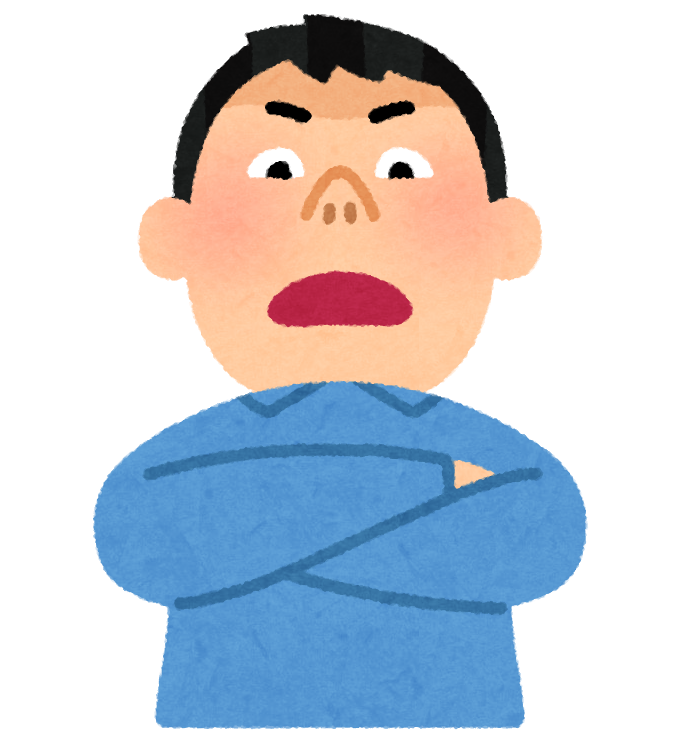 漢化政策による軽視
出典：『詳説世界史探究』山川出版社
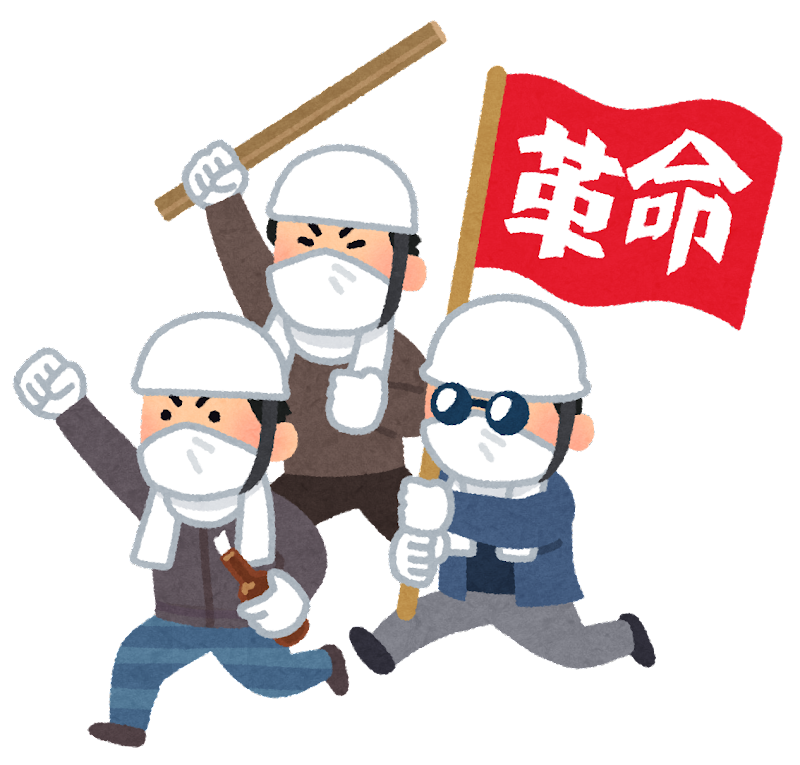 六鎮の乱
魏晋南北朝
北朝
西魏
北周
隋
五胡
十六国
北魏
三国時代
東魏
北斉
後漢
西晋
南朝
東晋
梁
陳
宋
斉
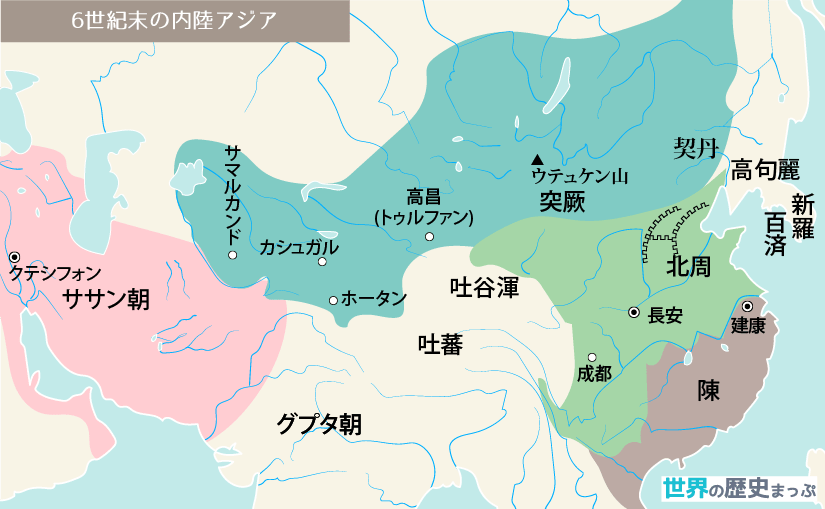 魏晋南北朝
北朝
西魏
北周
隋
五胡
十六国
北魏
三国時代
東魏
北斉
後漢
西晋
南朝
東晋
梁
陳
宋
斉
北朝、南朝
魏晋南北朝時代
北朝
・北魏　…　鮮卑族の拓跋氏が建国
・北の柔然と抗争
・太武帝が華北統一
→　遊牧民の不満　→　六鎮の乱　　　　　　
　　　　　→　西魏、東魏に分裂
・孝文帝による漢化政策
南朝
・劉裕の宋から始まる４王朝（宋→斉→梁→陳）
・六朝　…　健康（建業）を首都とした呉＋東晋＋南朝を　　　
　　　　　　合わせた６王朝